Plant Grading
Chrysanthemum 1
Chrysanthemum 2
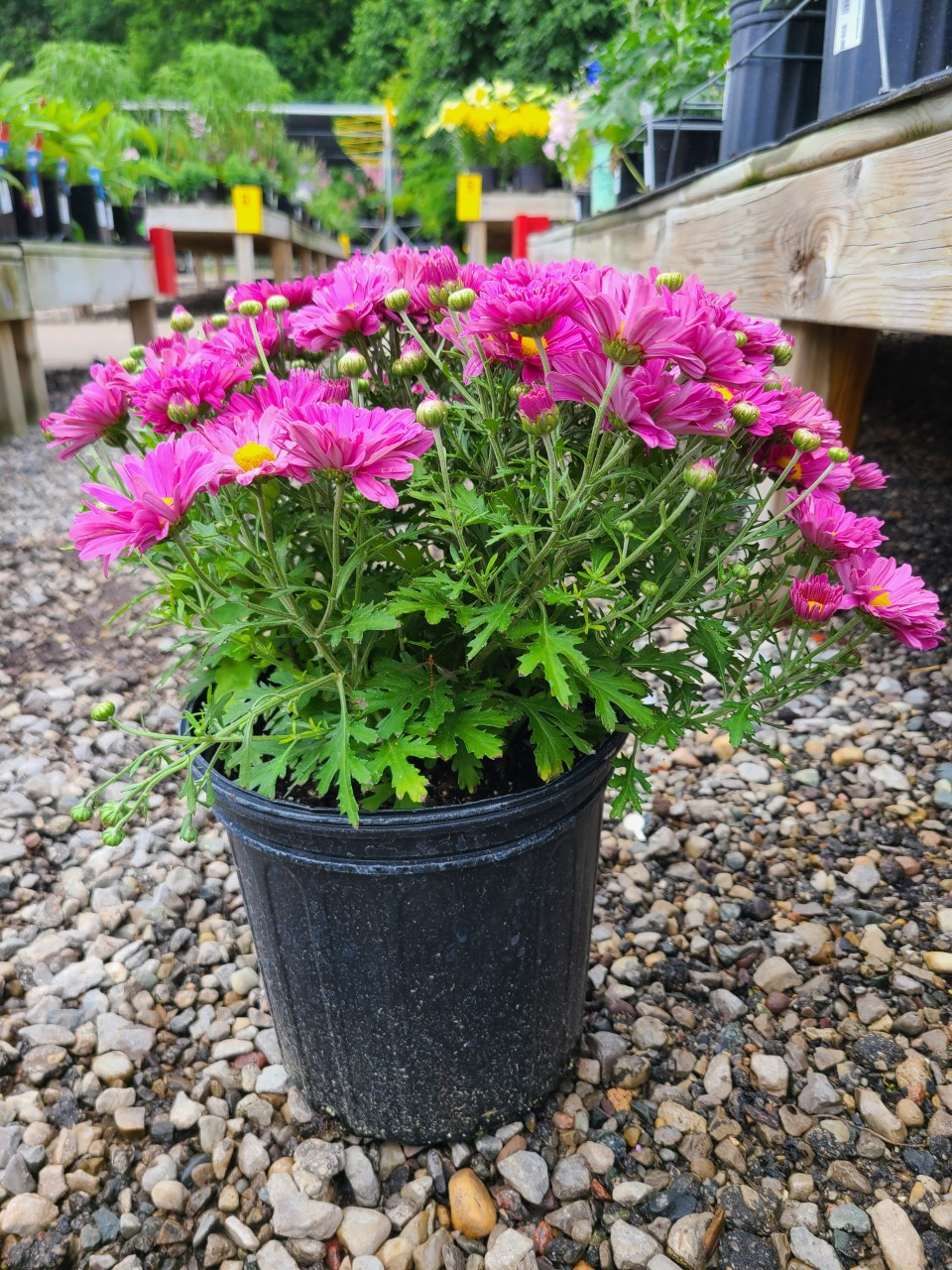 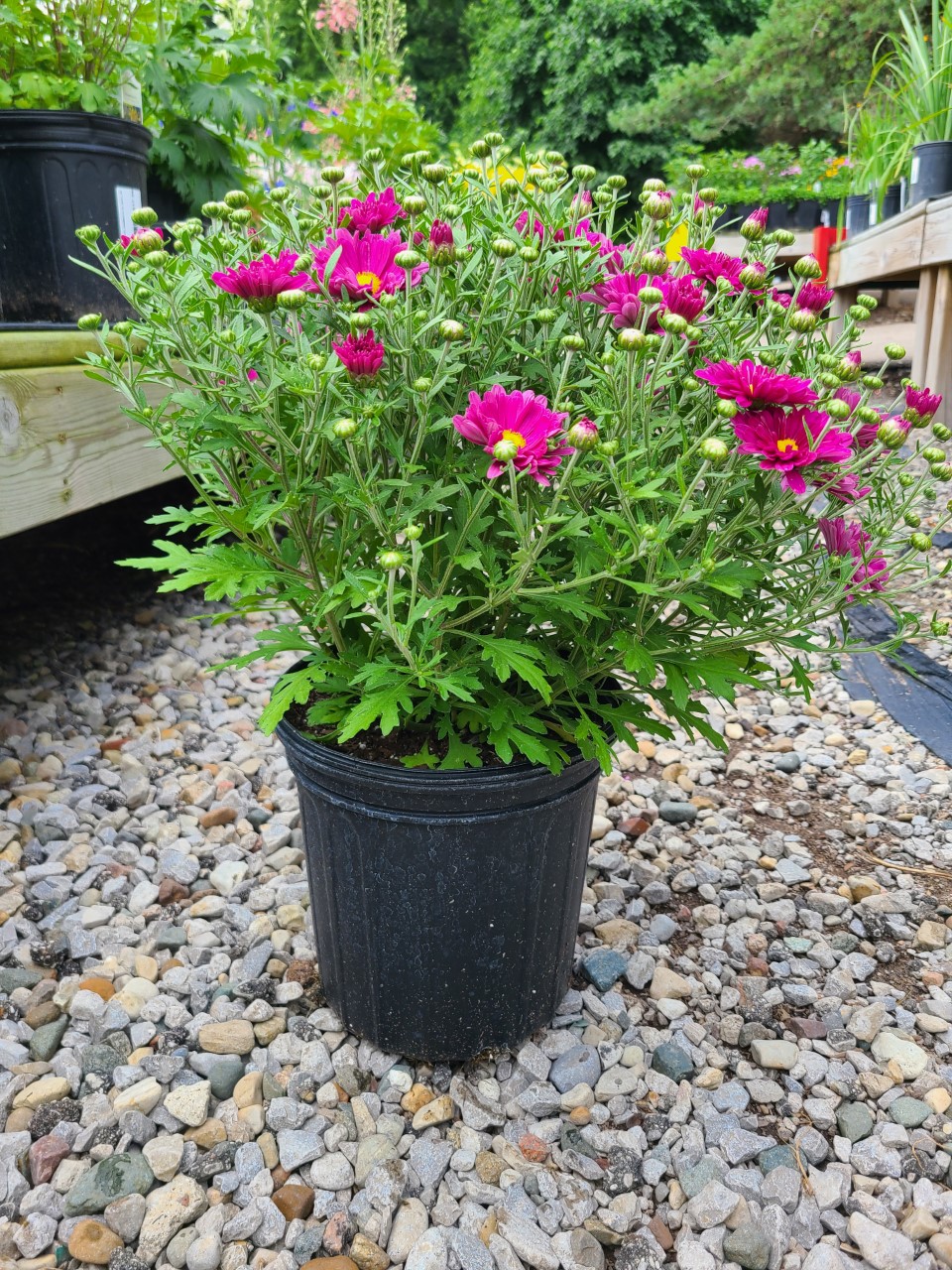 Chrysanthemum 3
Chrysanthemum 4
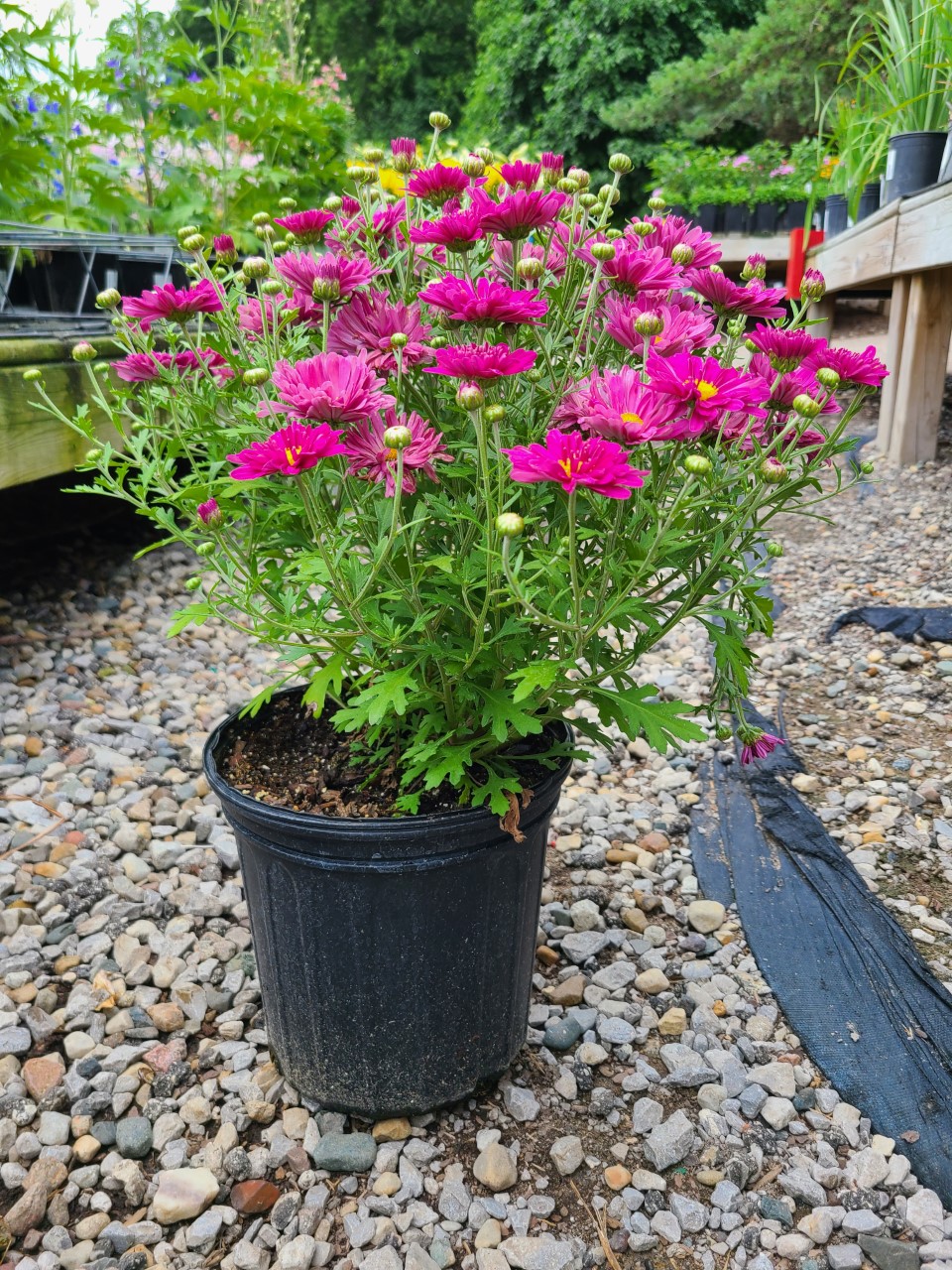 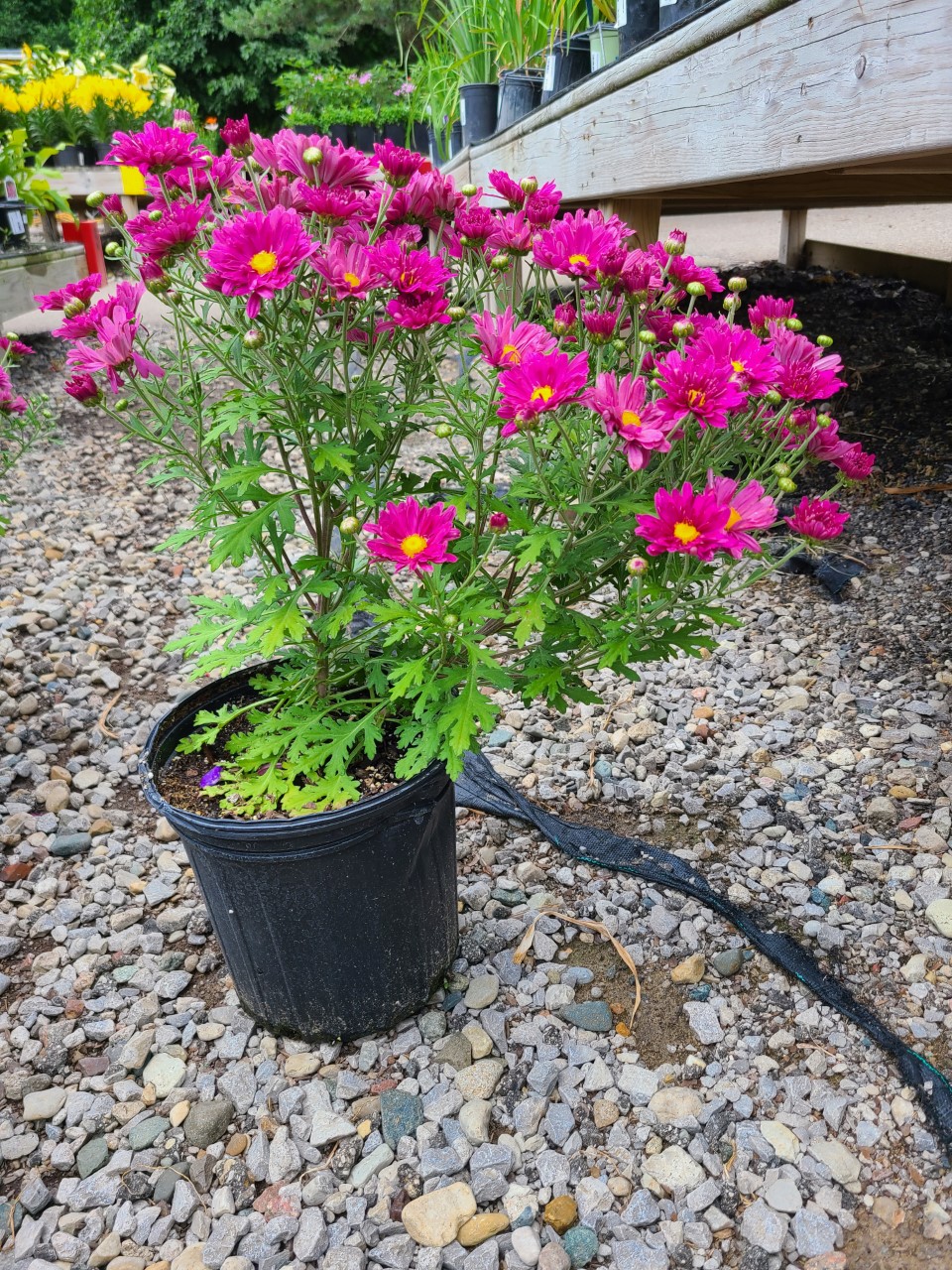 Chrysanthemum 1
Chrysanthemum 2
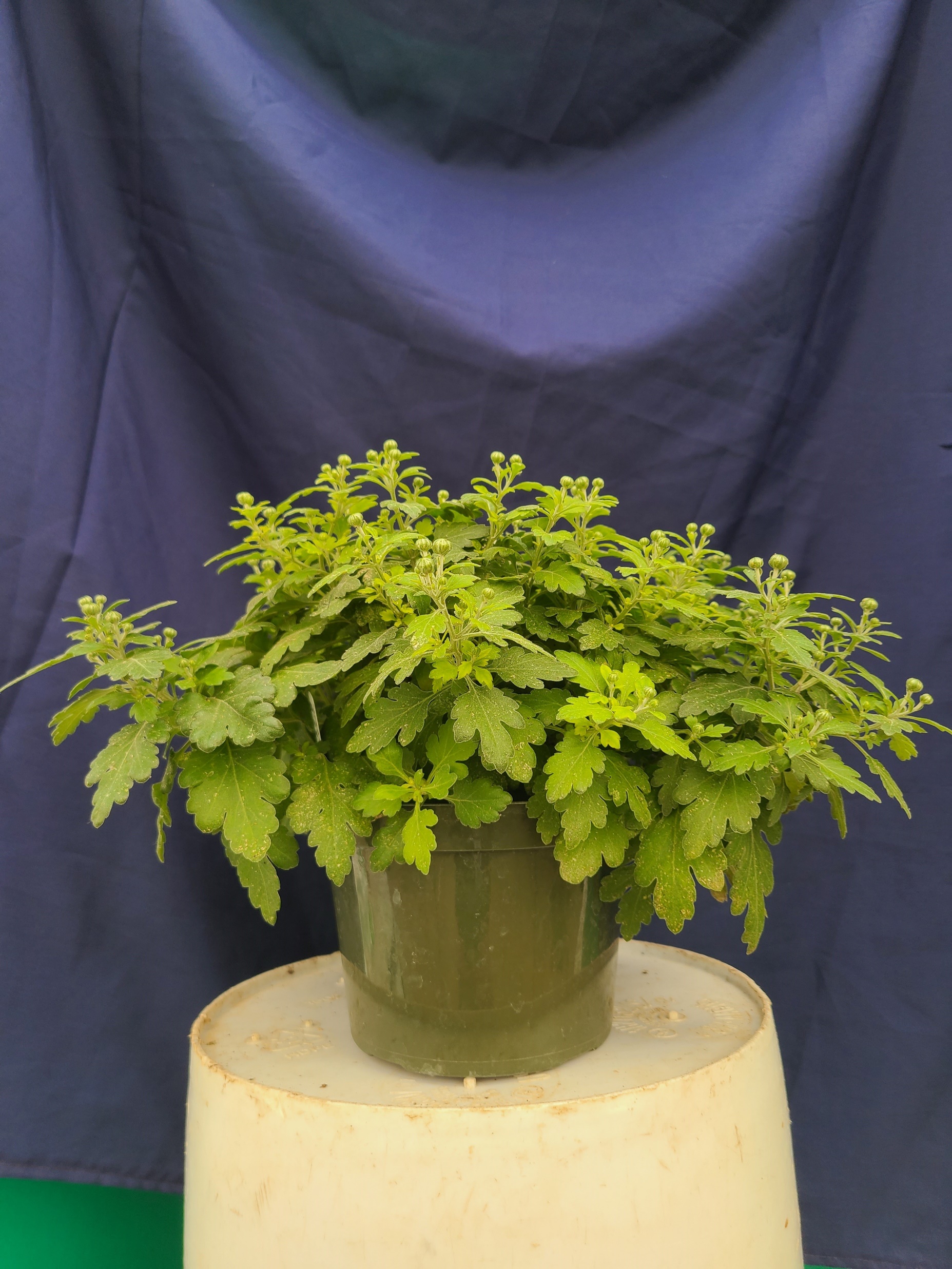 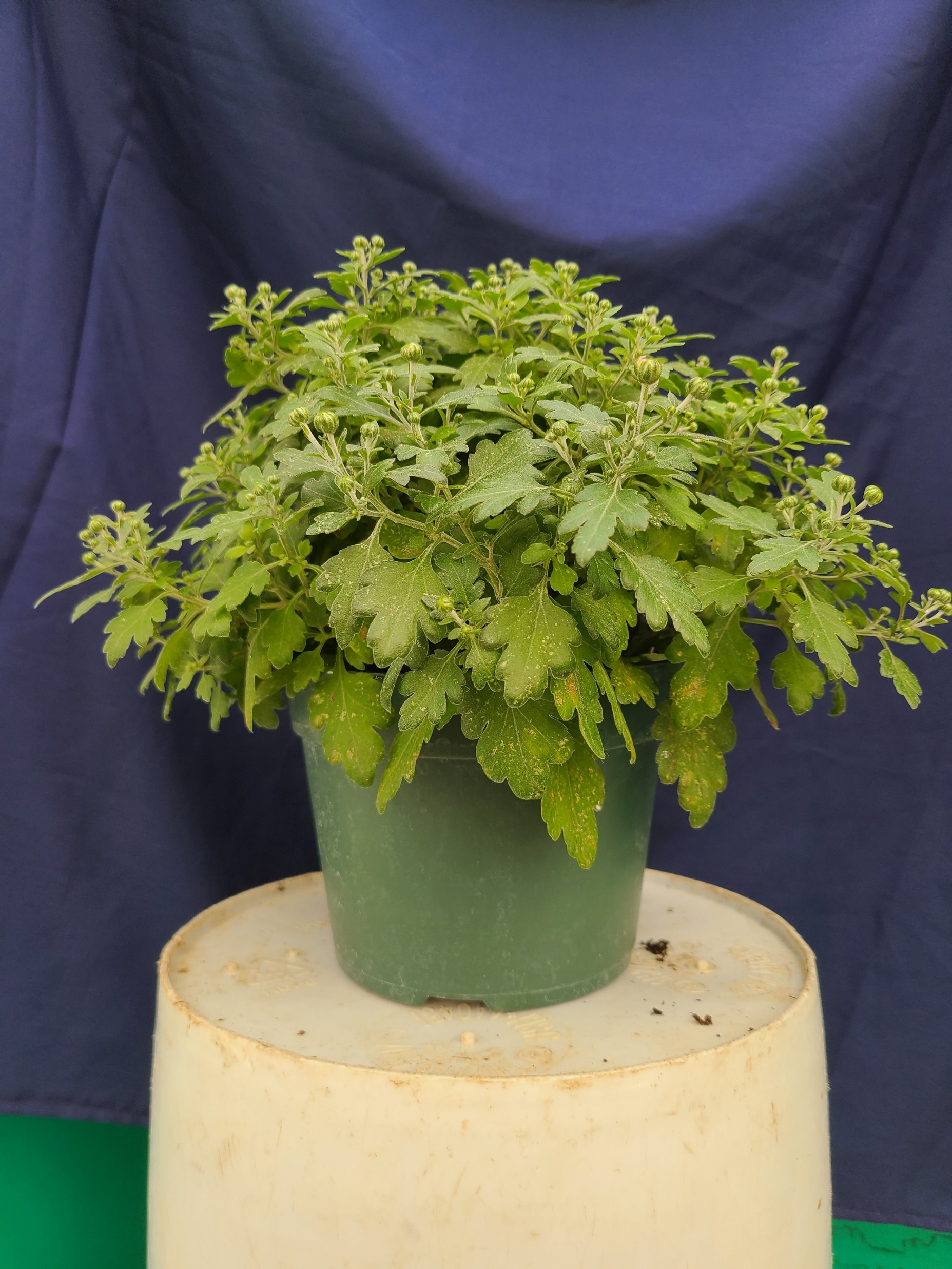 Chrysanthemum 4
Chrysanthemum 3
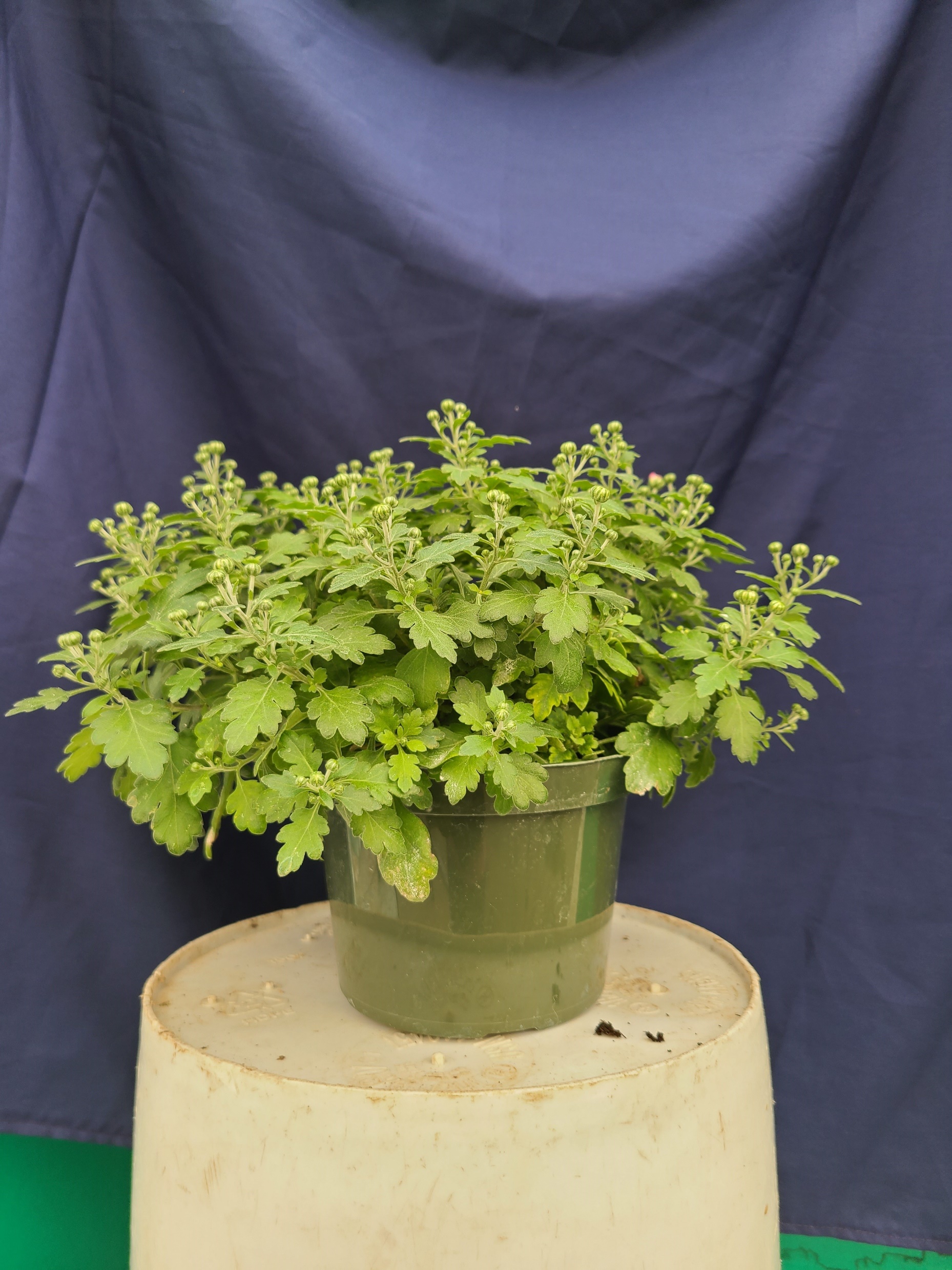 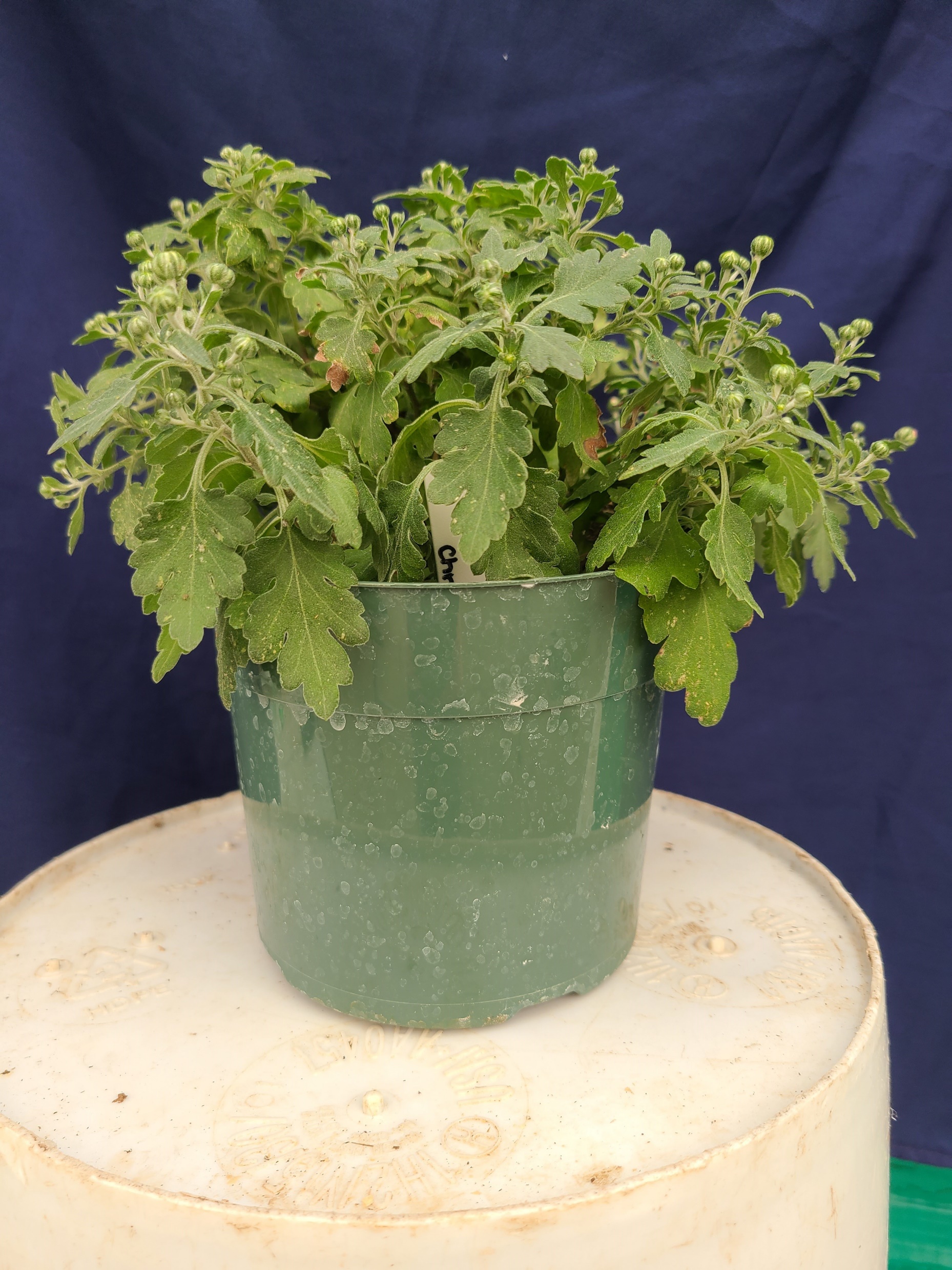 Coreopsis 2
Coreopsis 1
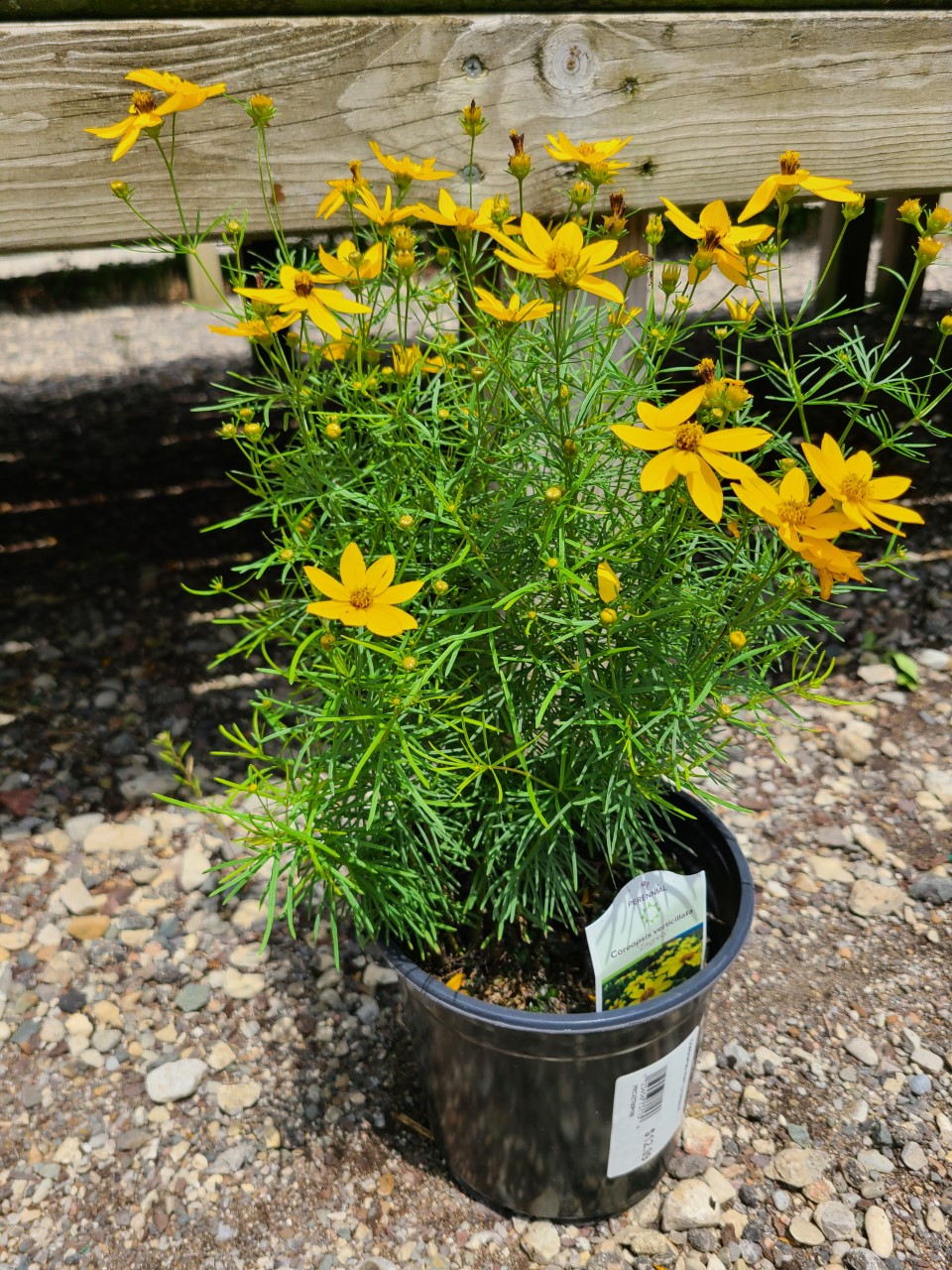 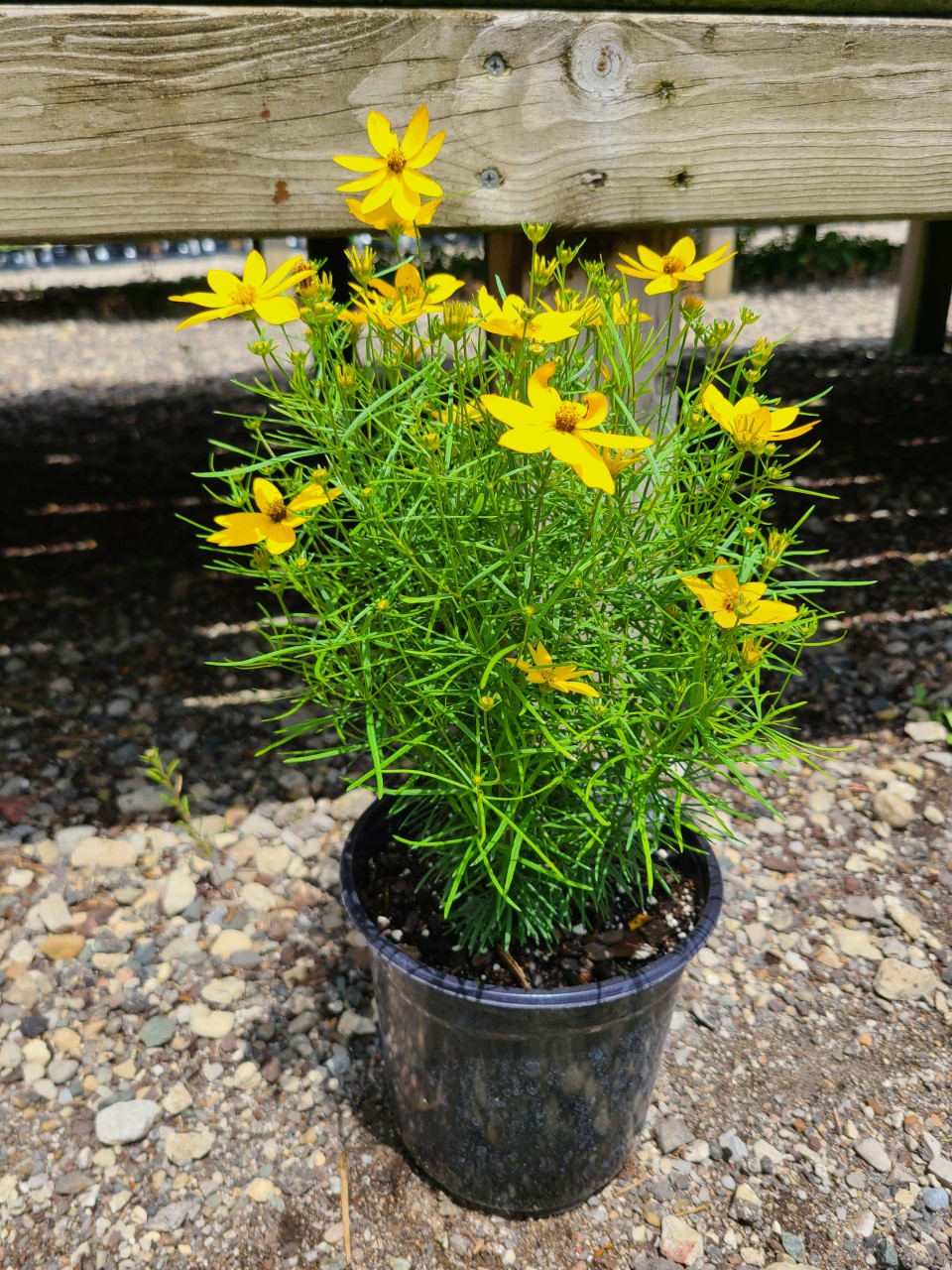 Coreopsis 4
Coreopsis 3
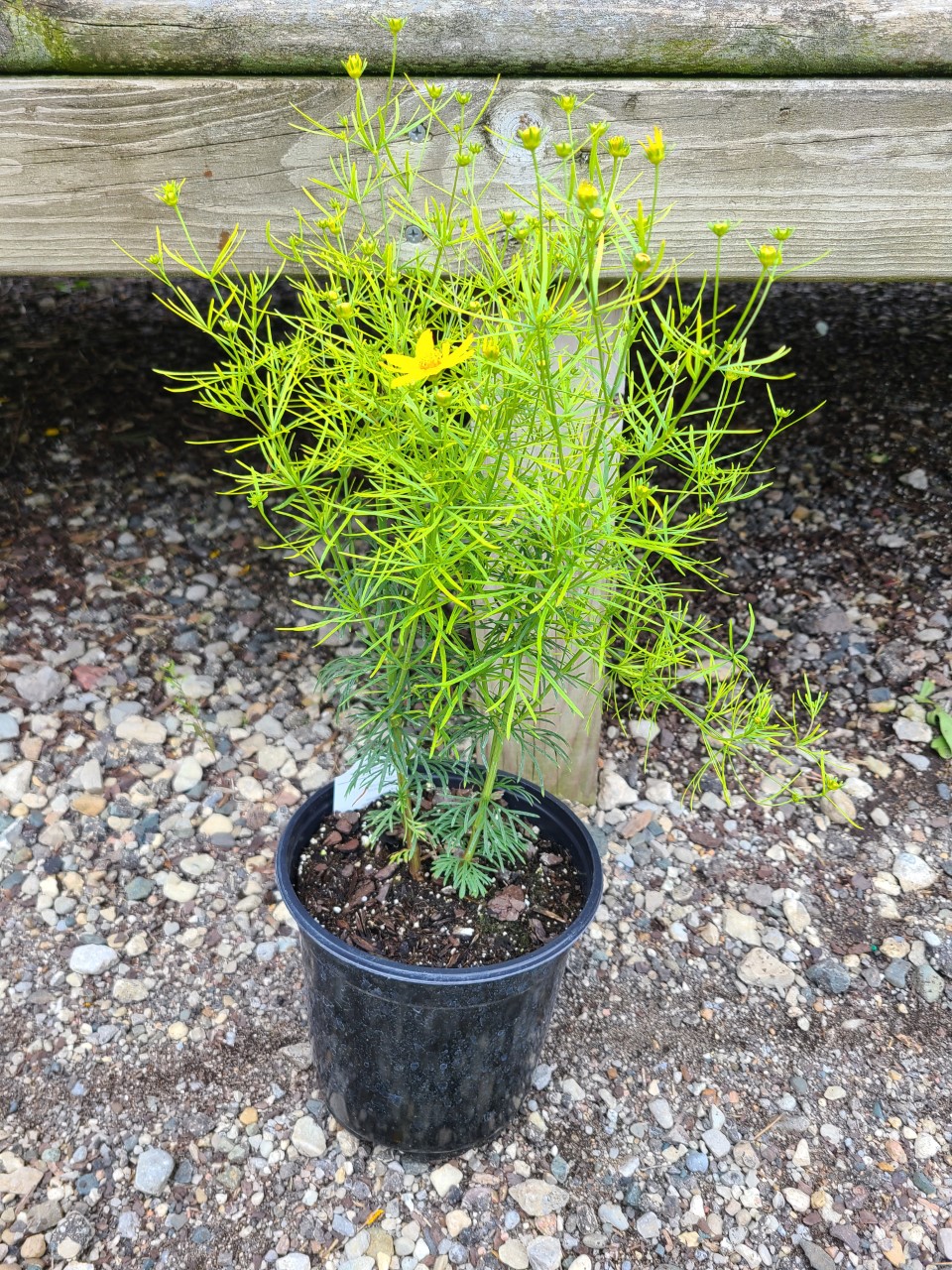 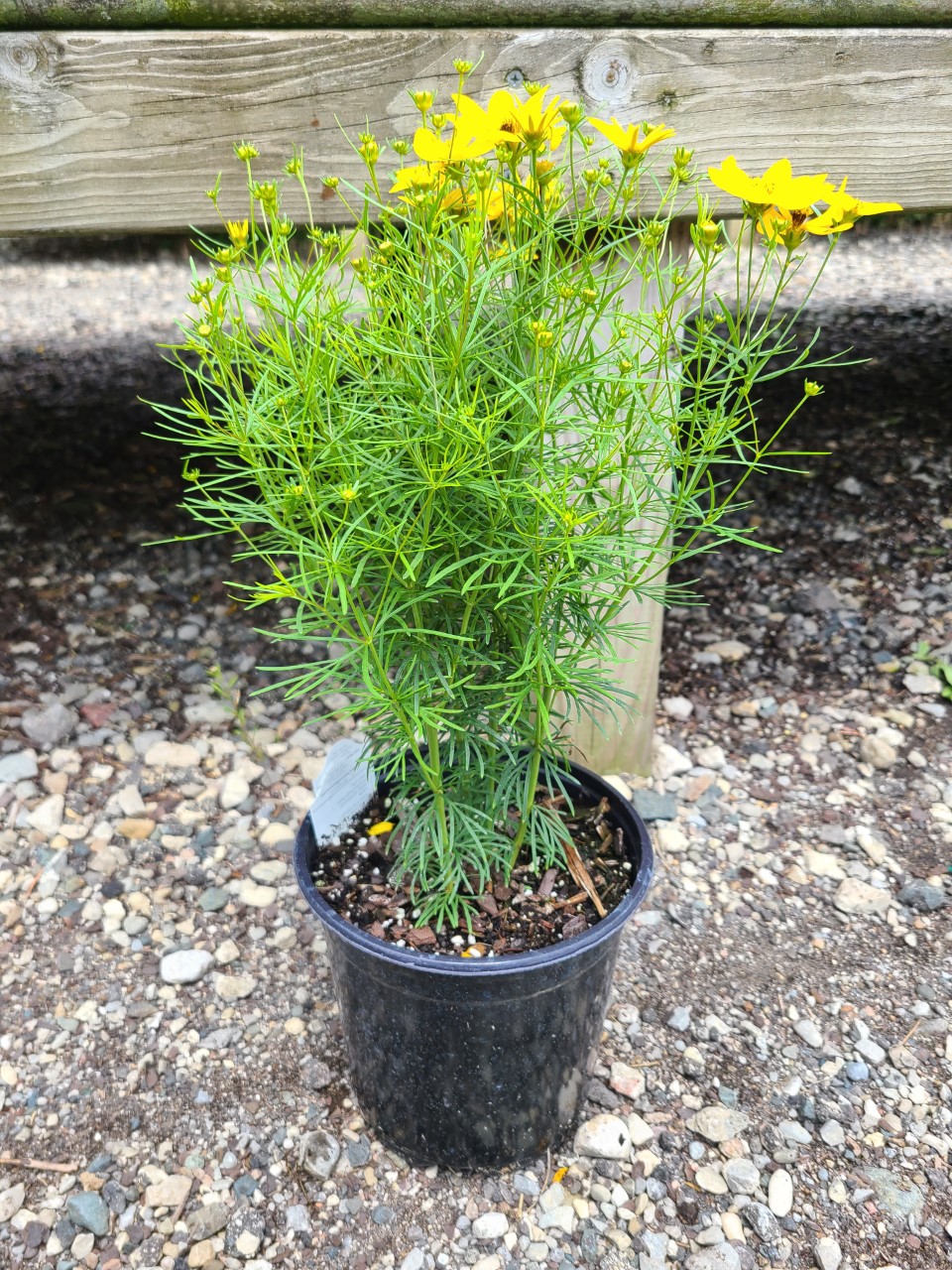 Dianthus 2
Dianthus 1
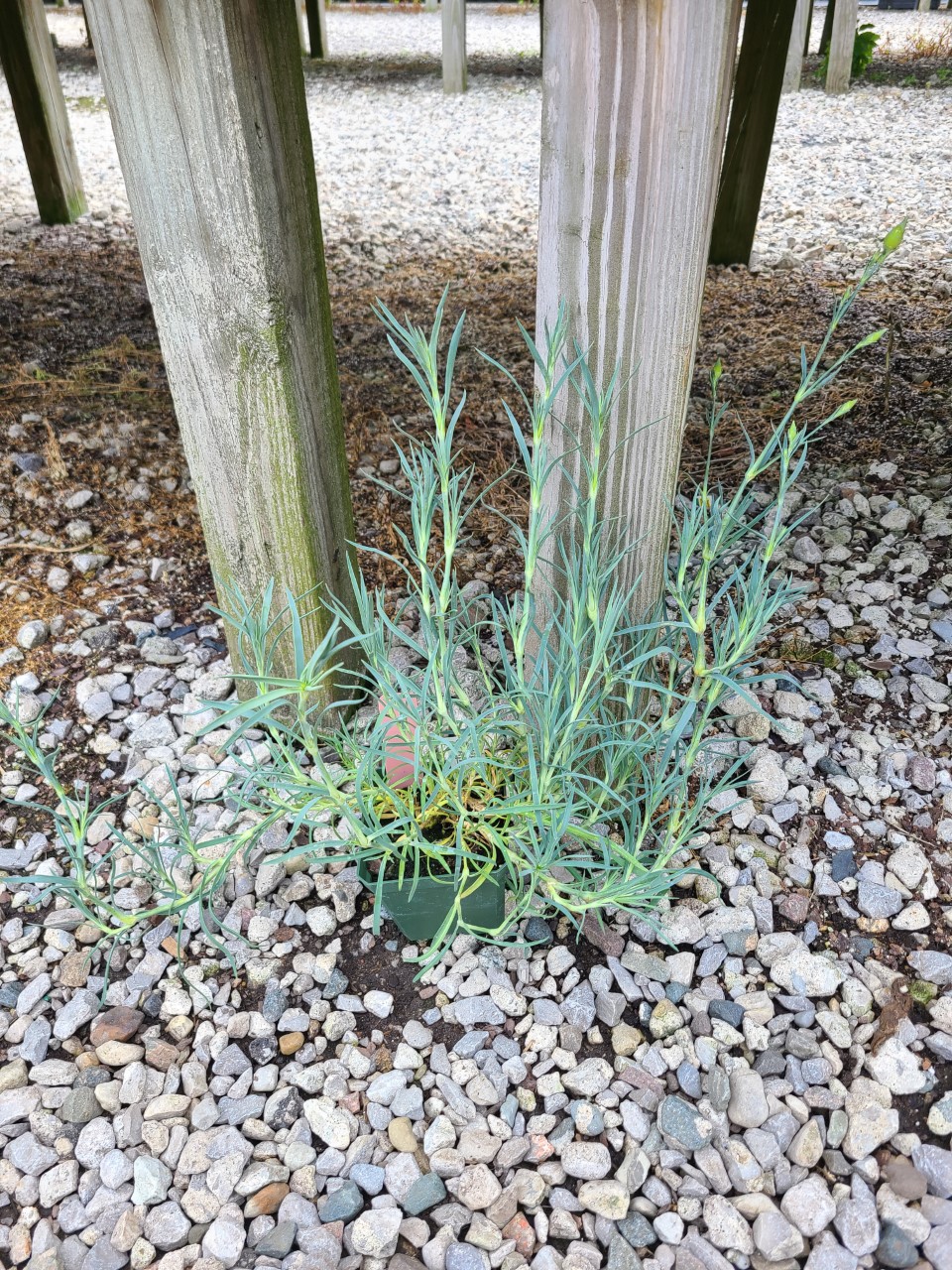 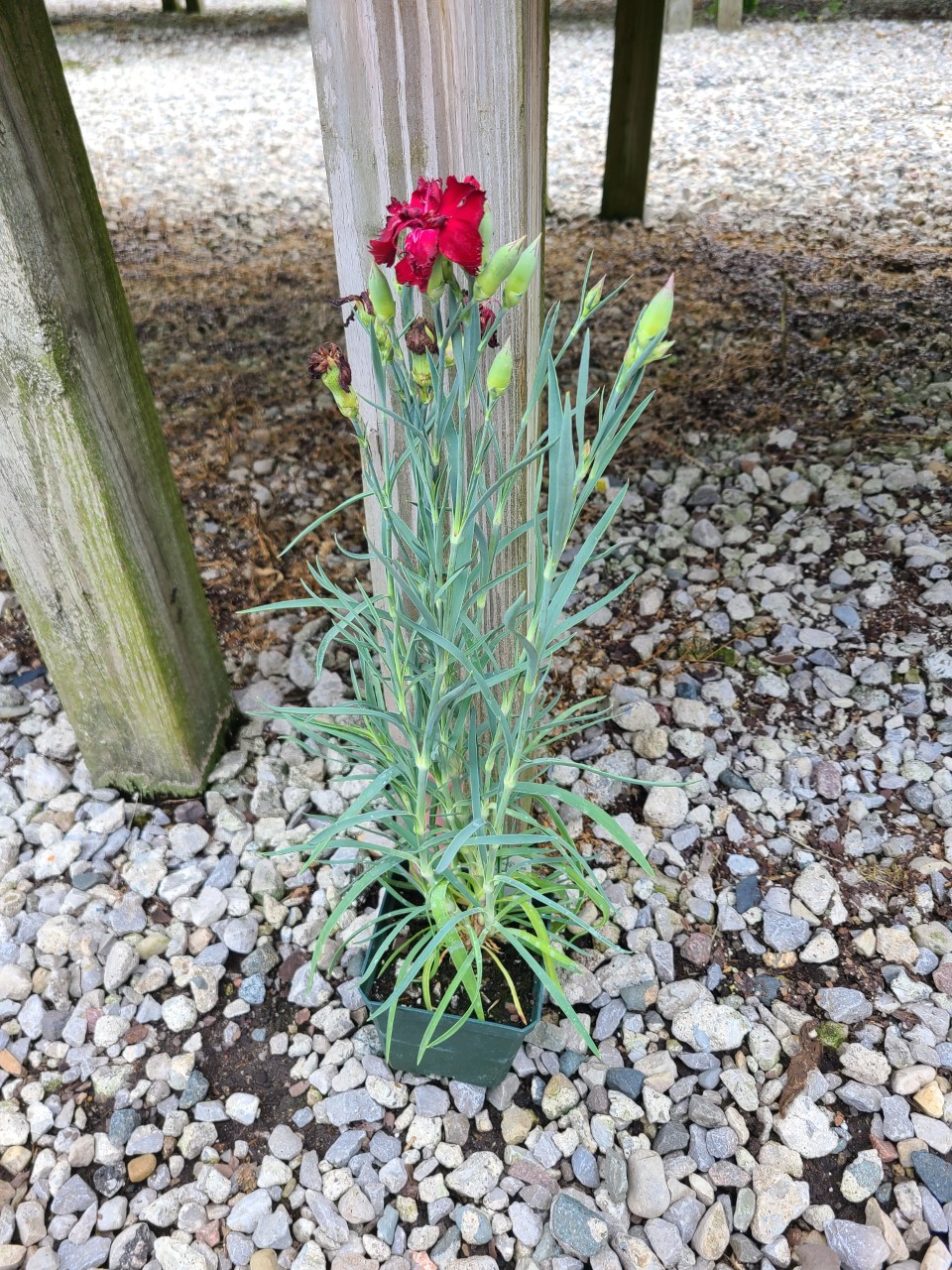 Dianthus 4
Dianthus 3
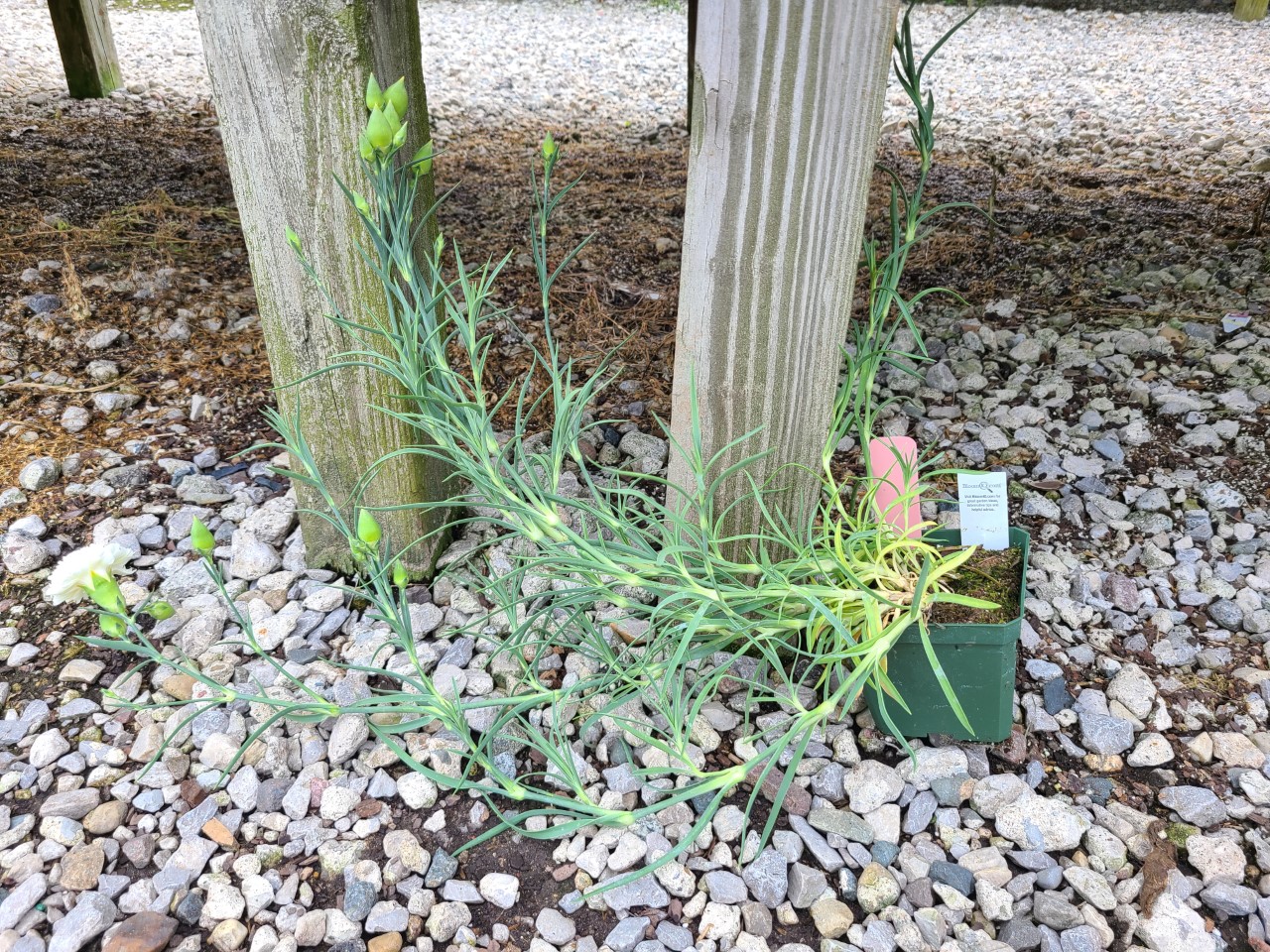 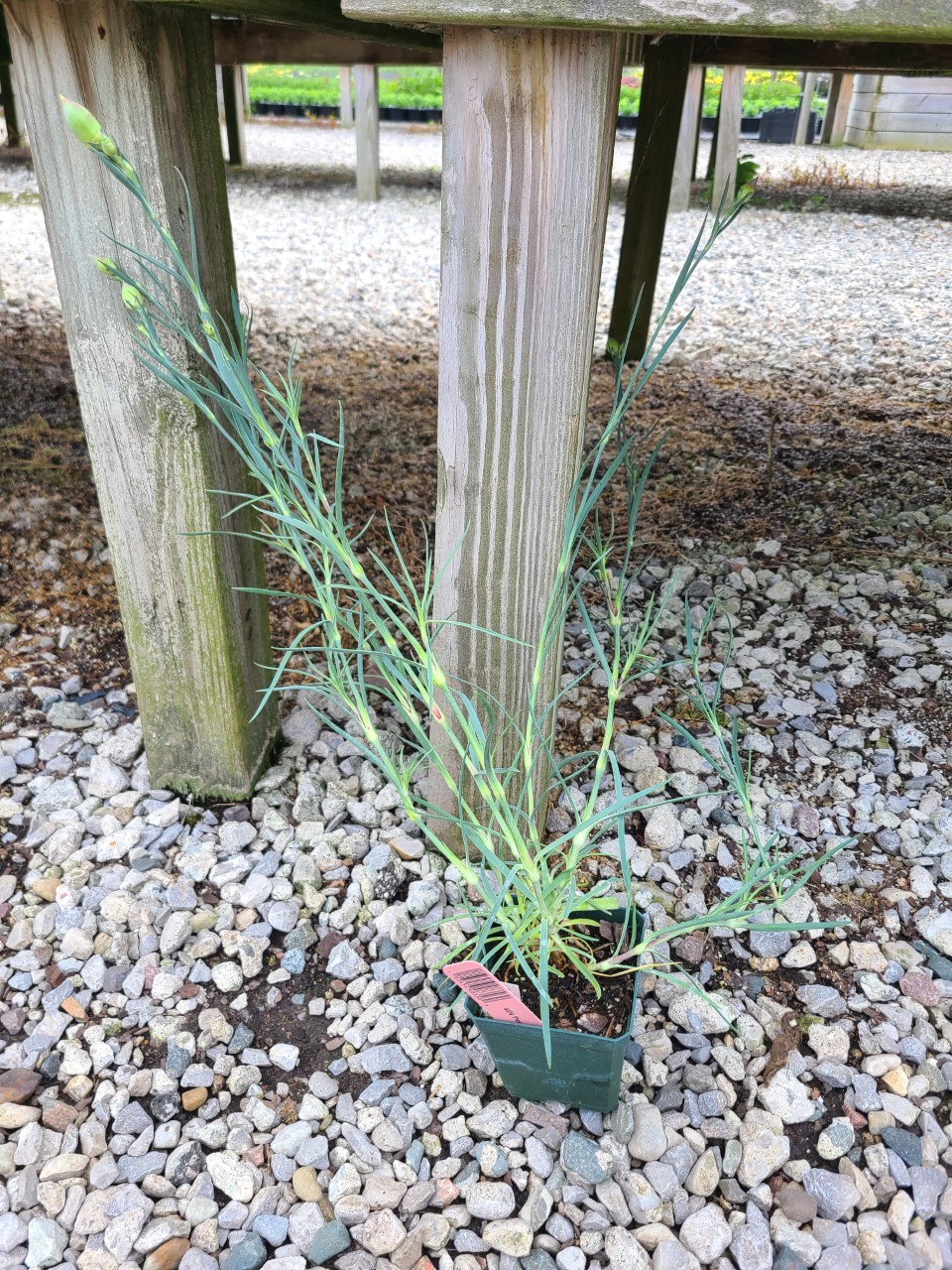 Jade 1B
Jade 1A
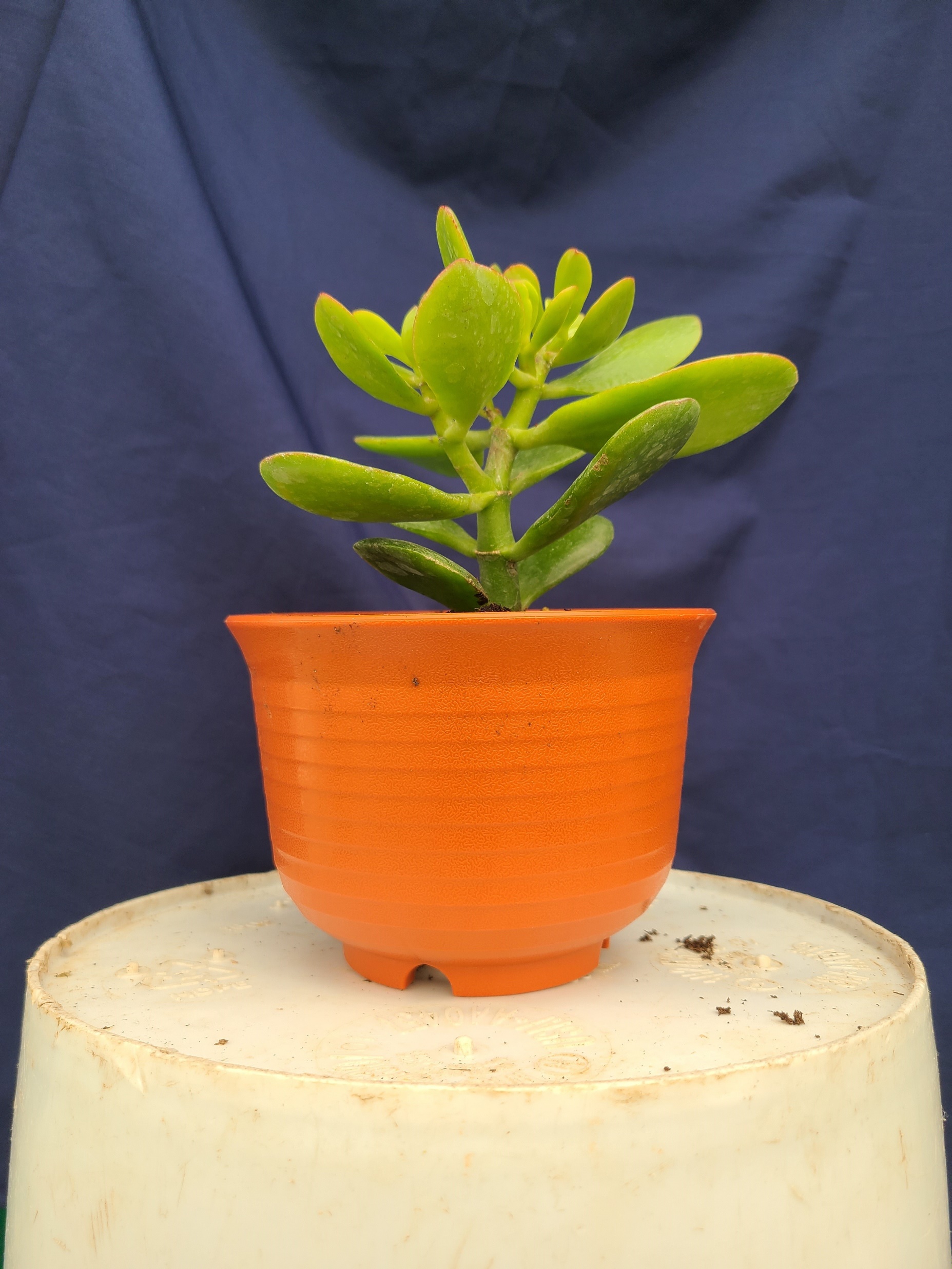 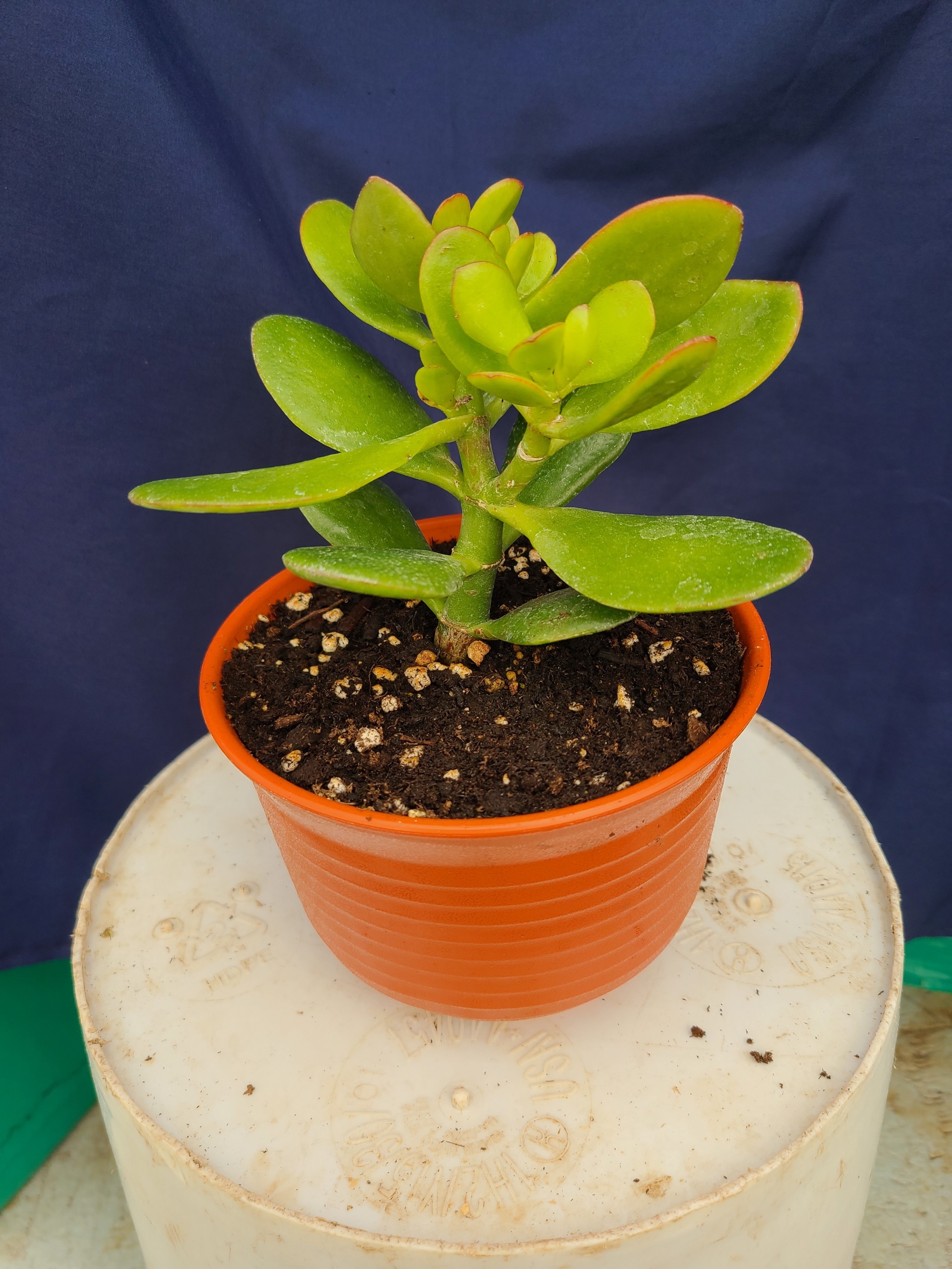 Jade 2A
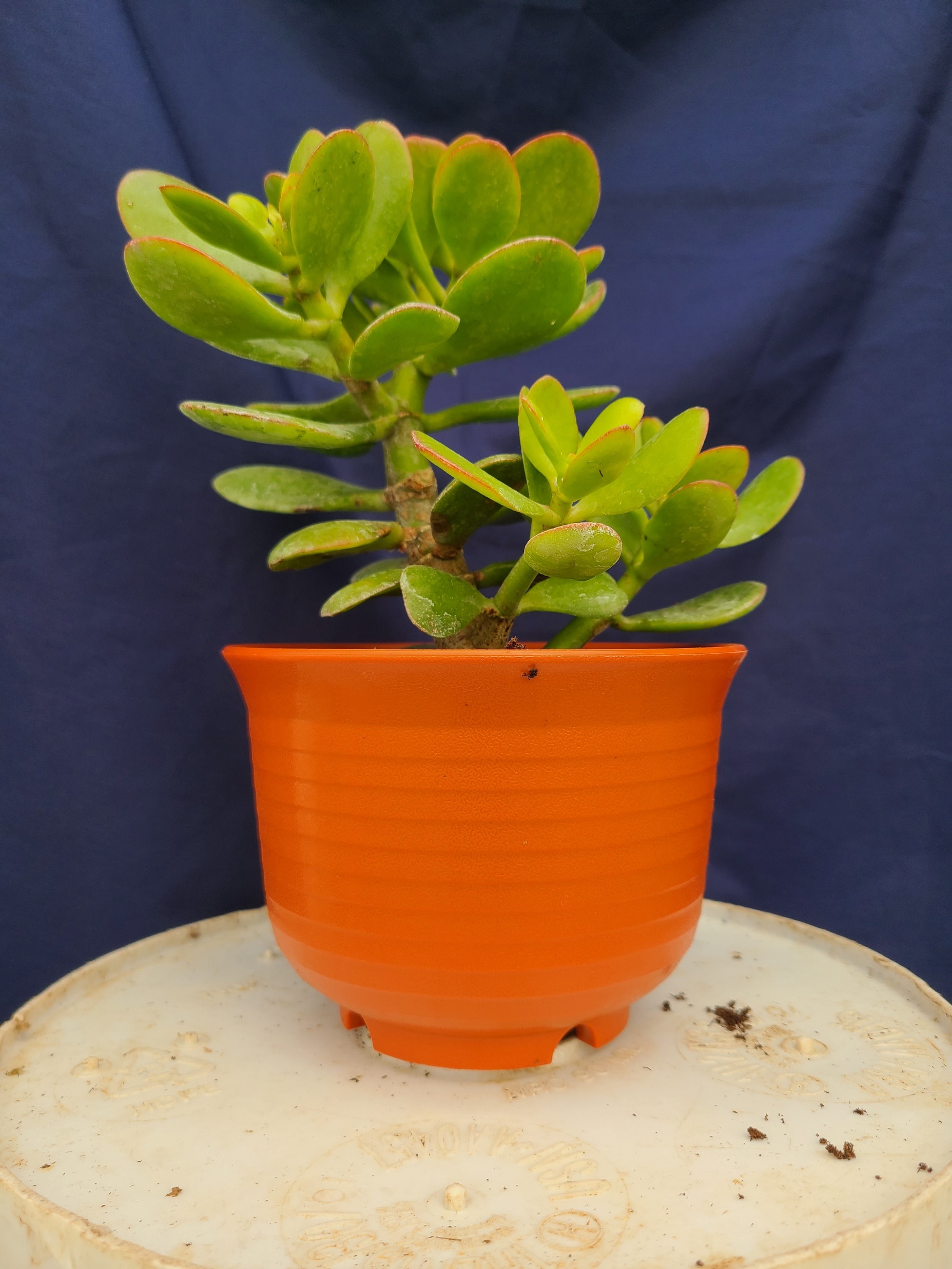 Lily 2
Lily 1
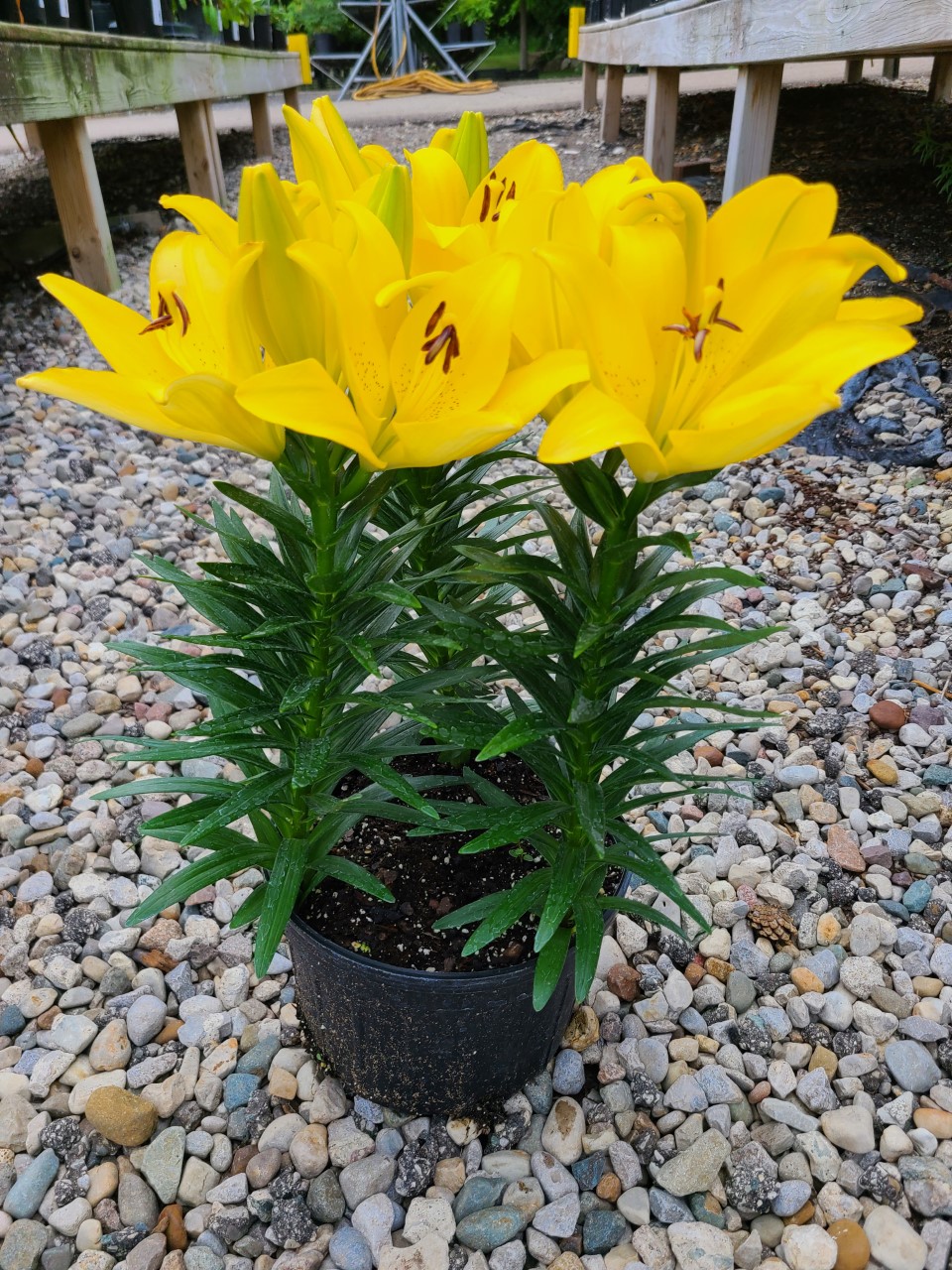 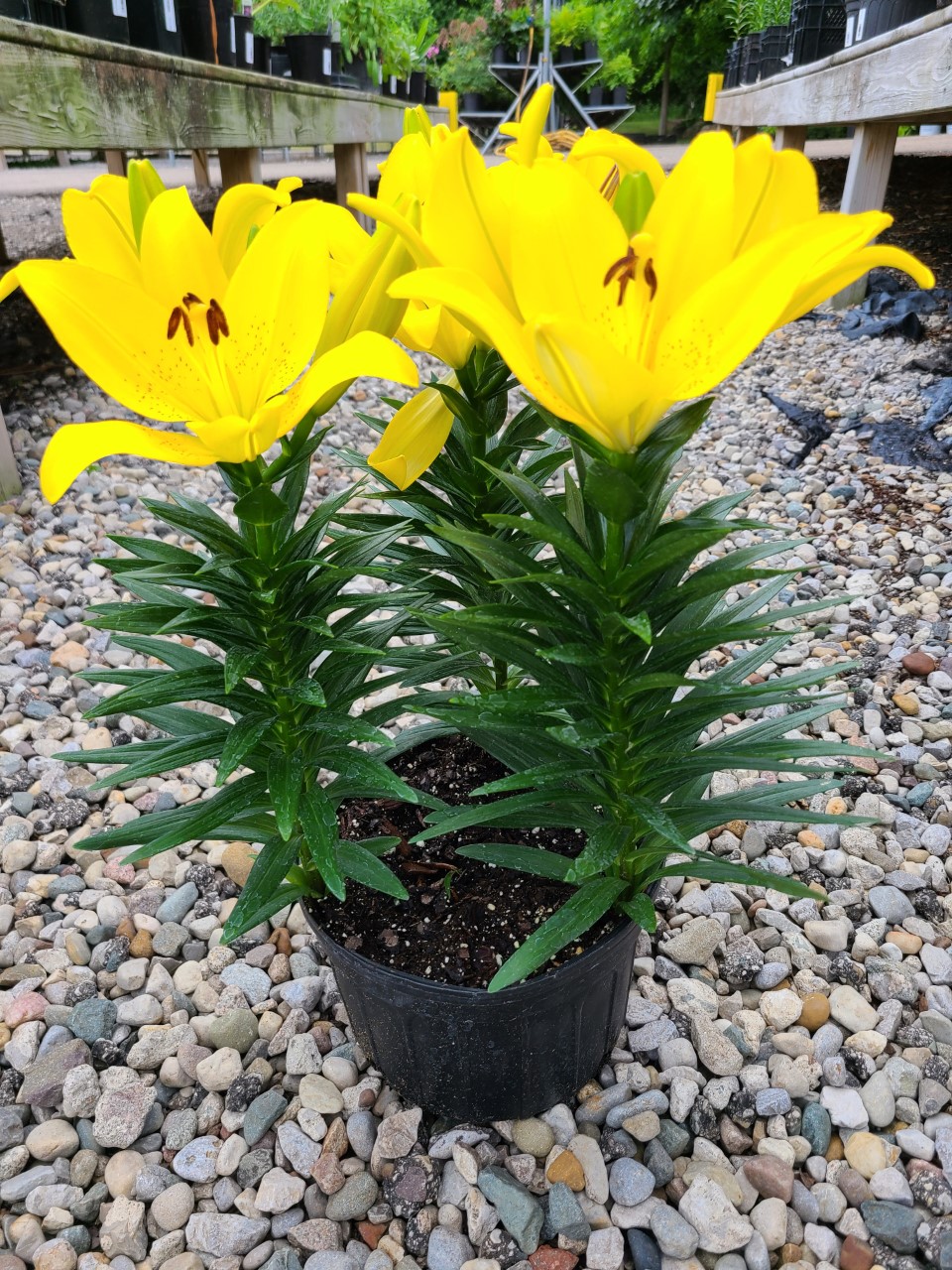 Lily 4
Lily 3
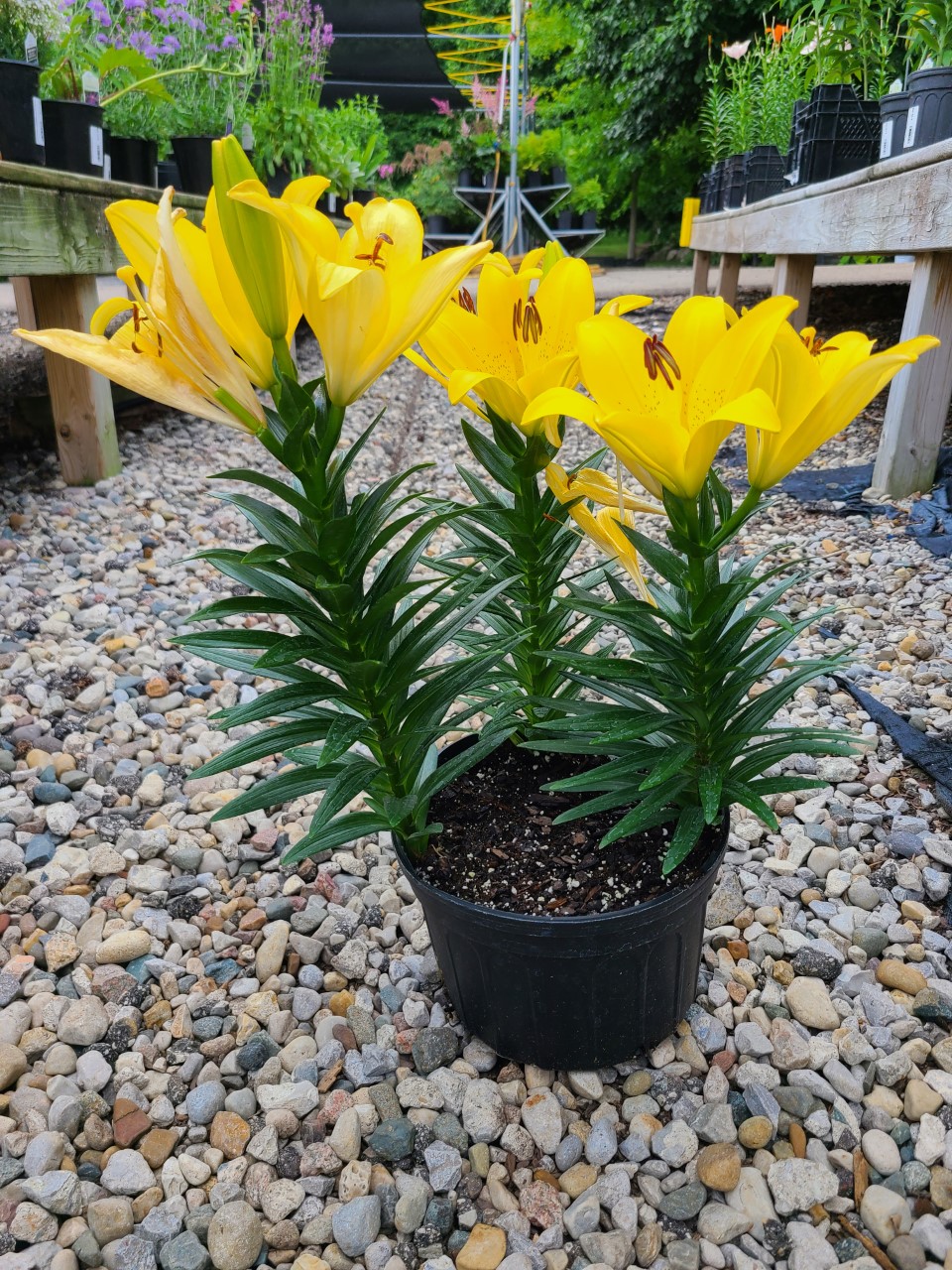 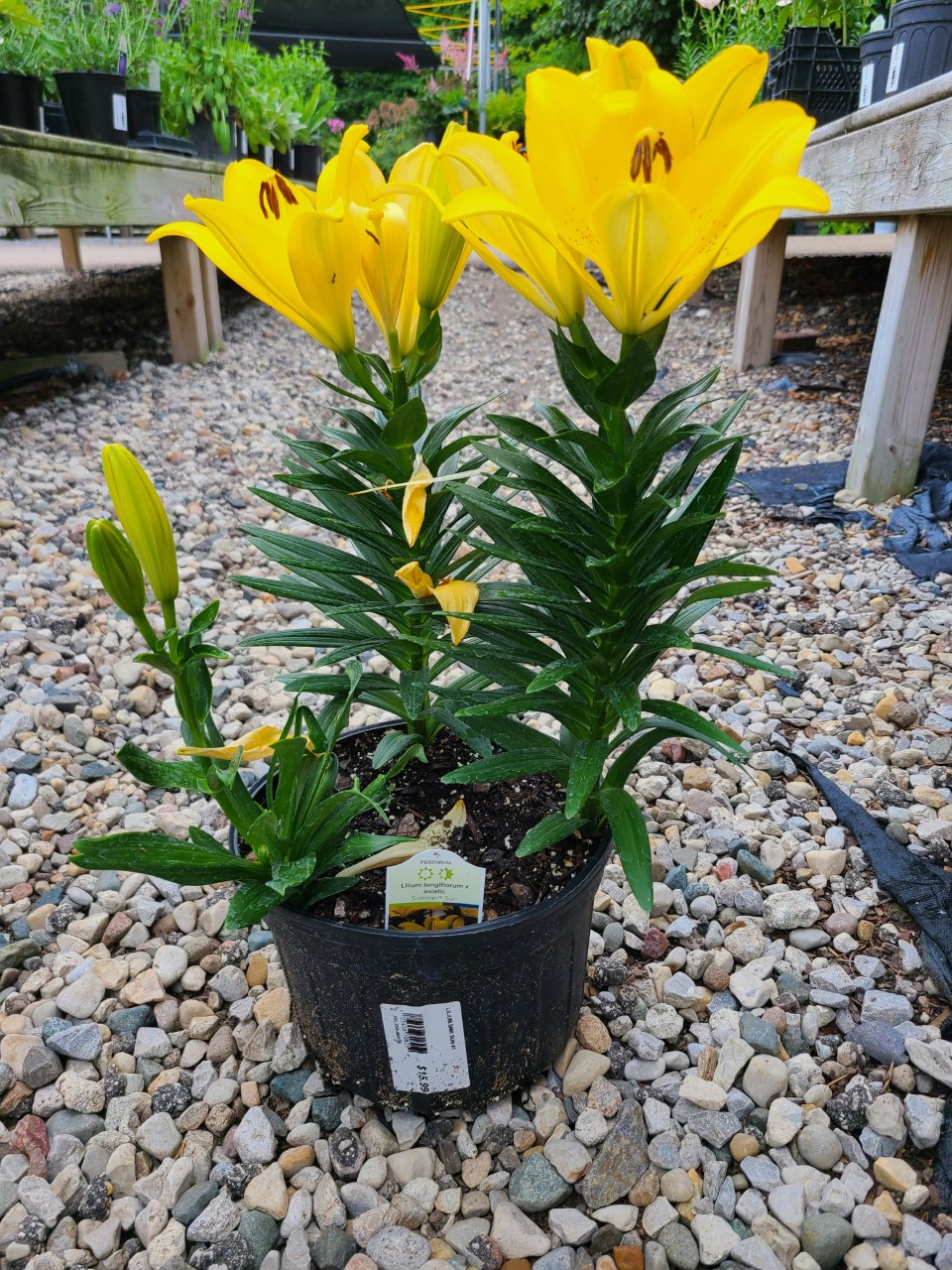 Sedum 2
Sedum 1
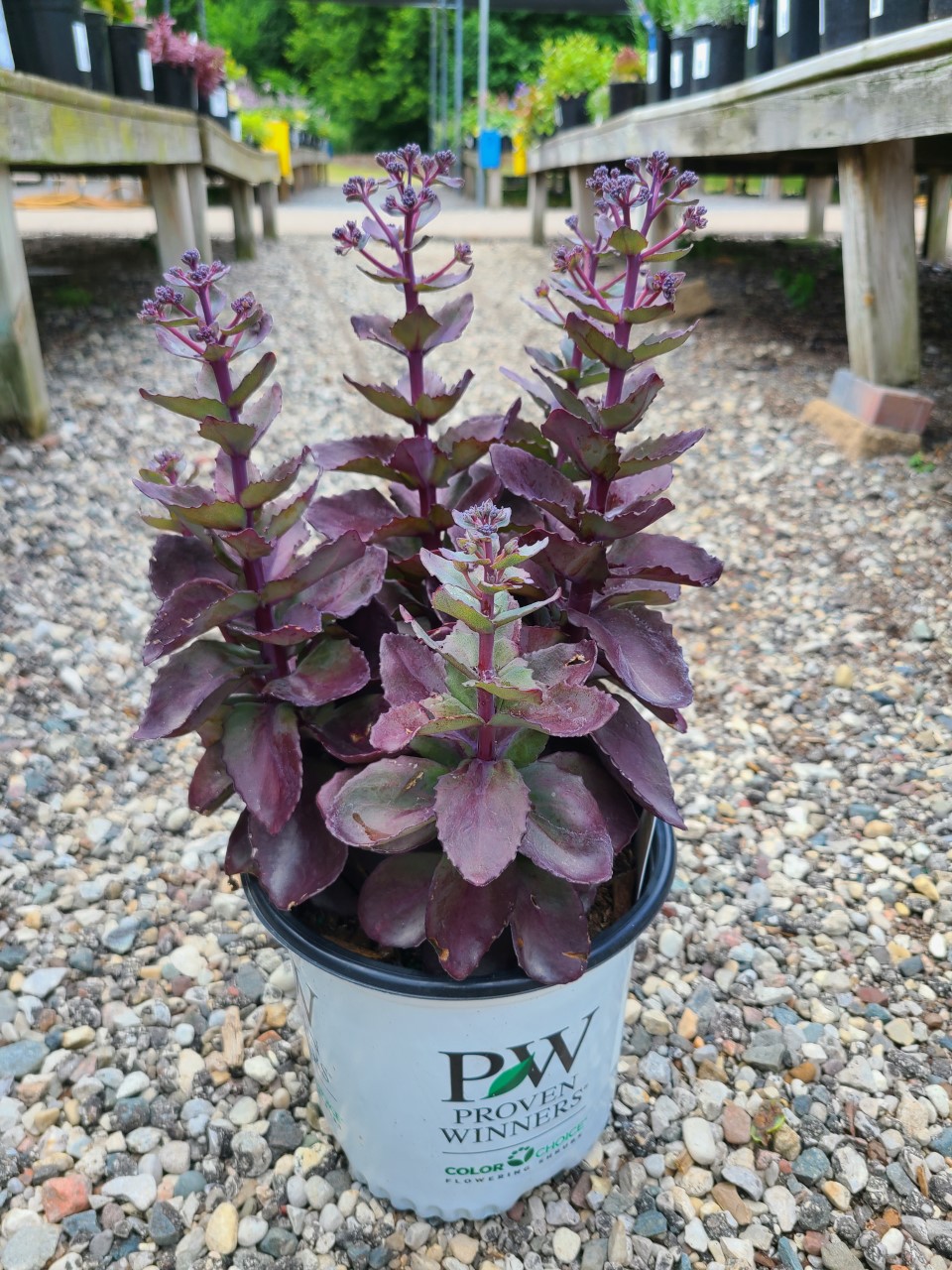 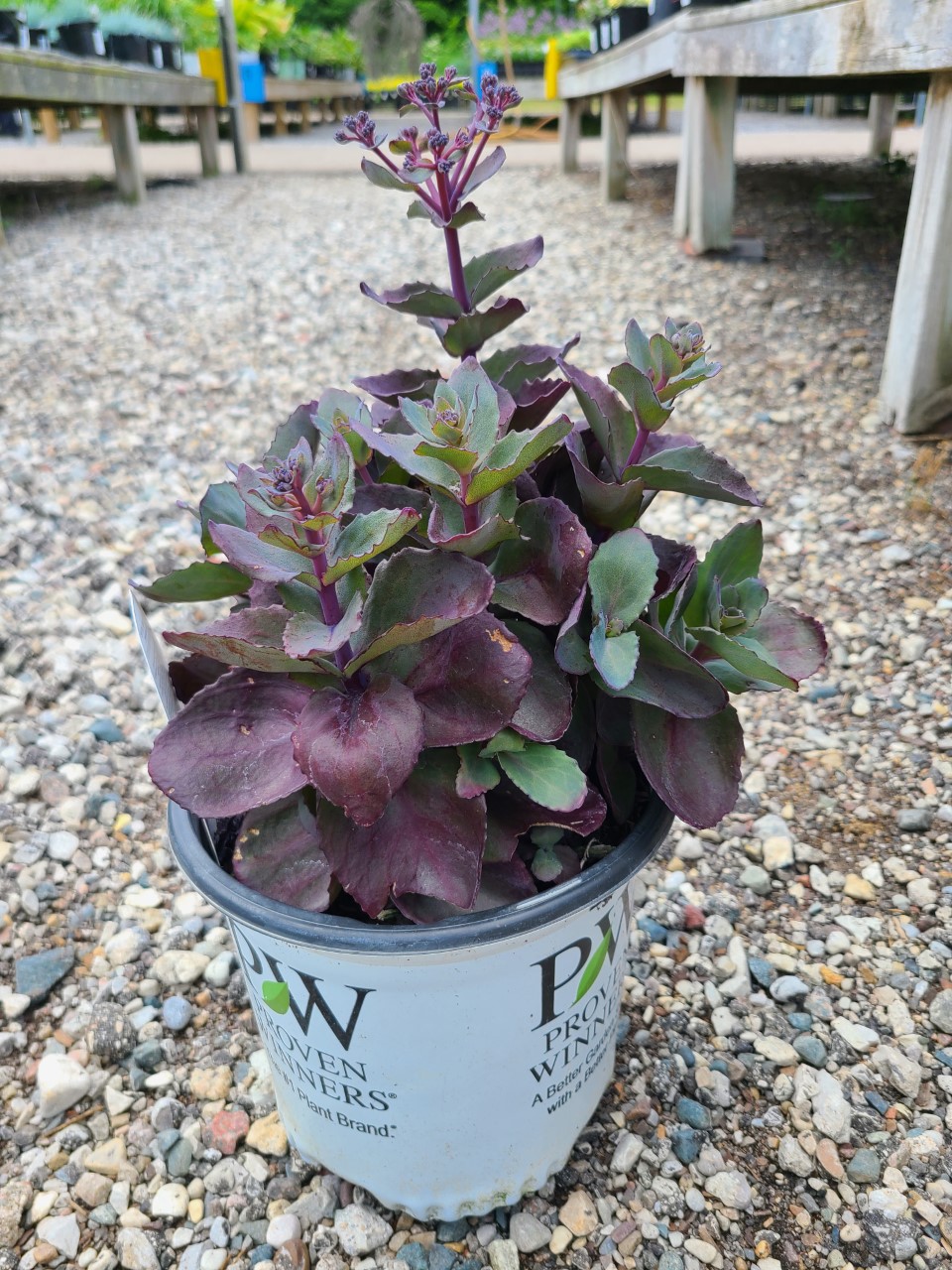 Sedum 4
Sedum 3
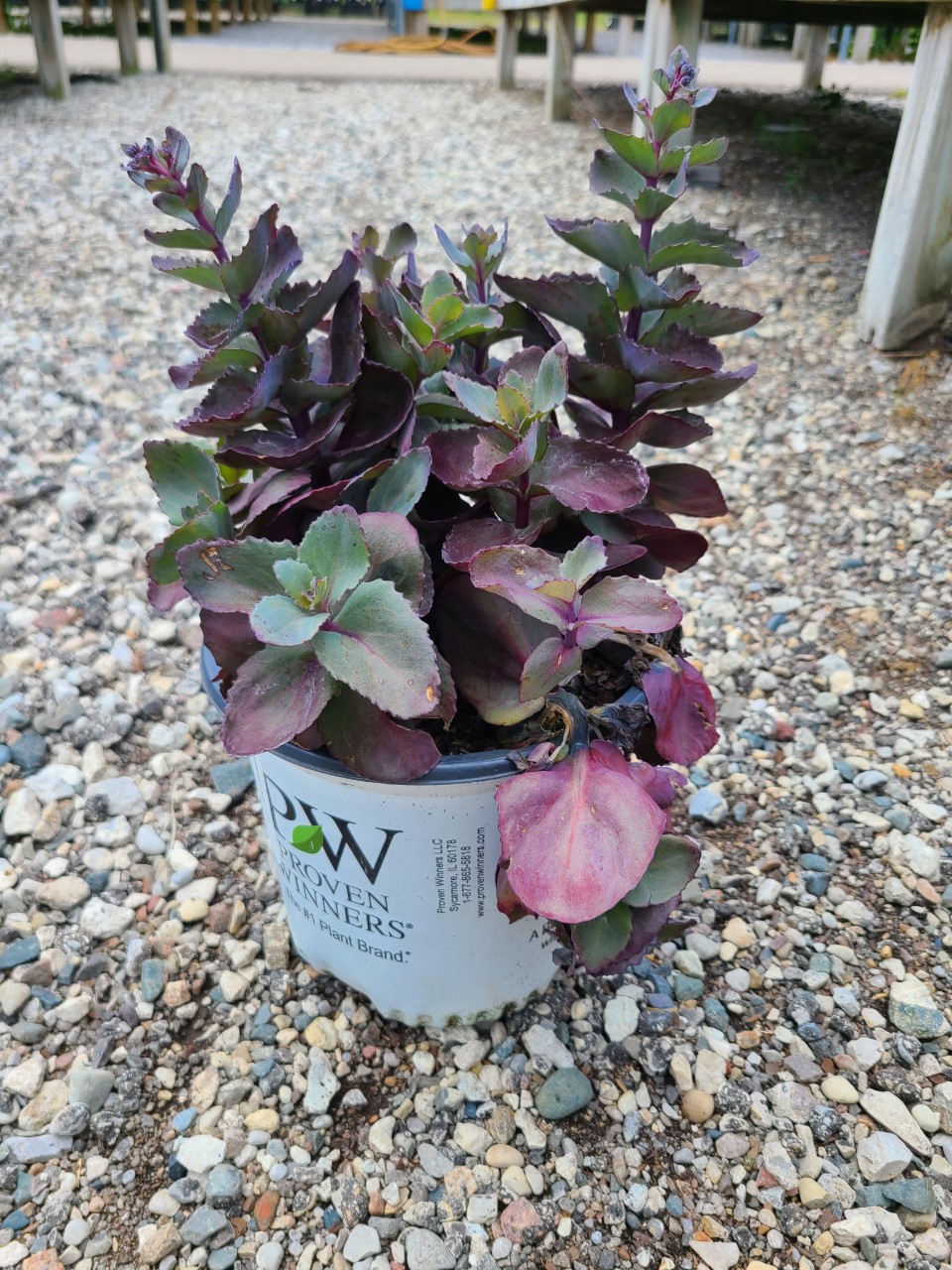 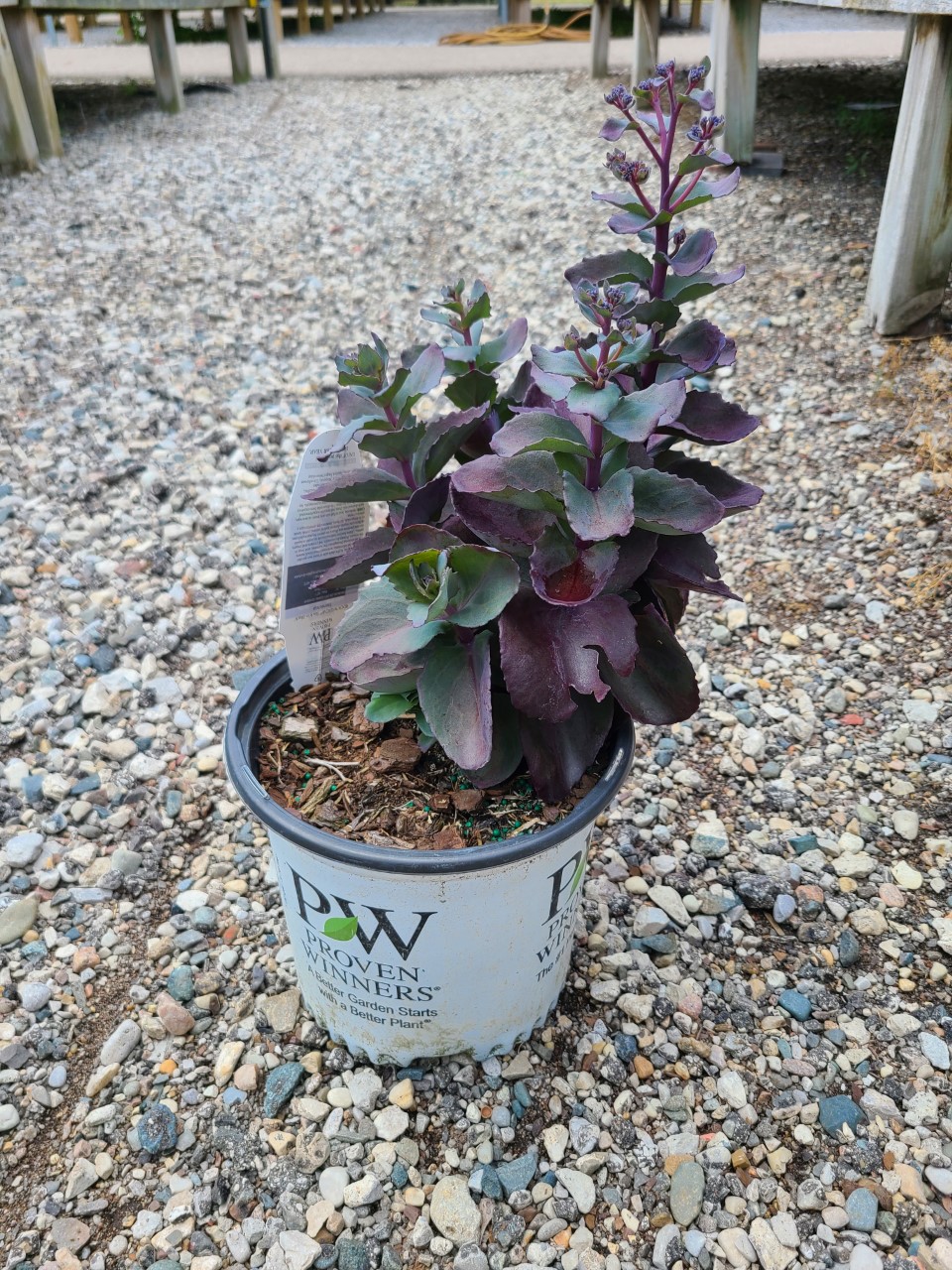